Православная молитва. Храмы. Монастыри.
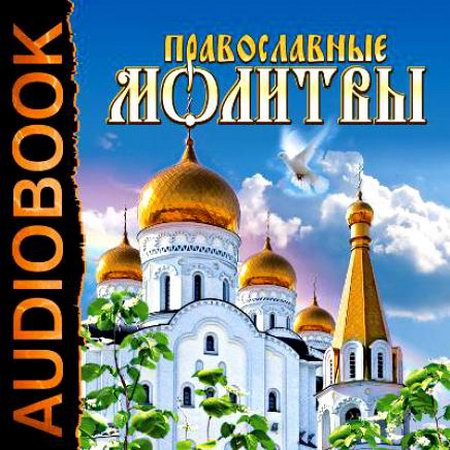 Что такое молитва.
Какие бывают молитвы.
Чем молитва отличается от магического заклинания.
Какая главная молитва у христиан
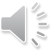 Молитва – это обращение человека к Богу, святым словесно  или  мысленно.
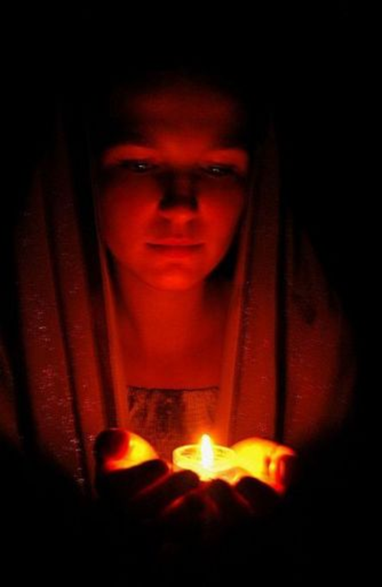 Наши предки говорили: «Свет в храме – от свечи, 
а в душе – от молитвы».
Виды молитвы:
- просительная
- благодарственная
- хвалебная
- покаянная
«Отче наш» - главная молитва в христианстве.
Отче наш, сущий на небесах! 
	Да святится имя Твое; да приидет Царствие Твое; да будет воля Твоя и на земле, как на небе; хлеб наш насущный дай нам на сей день; и прости нам долги наши, как и мы прощаем должникам нашим; и не введи нас в искушение, но избавь нас от лукавого. 
	Ибо Твое есть Царство и сила и слава во веки. Аминь.
[Speaker Notes: Согласно Евангелию, Иисус Христос дал эту молитву своим ученикам в ответ на просьбу научить их молиться. (Молитву читает учитель).]
«Молитва и труд – два весла нашего корабля в житейском море» (притча)
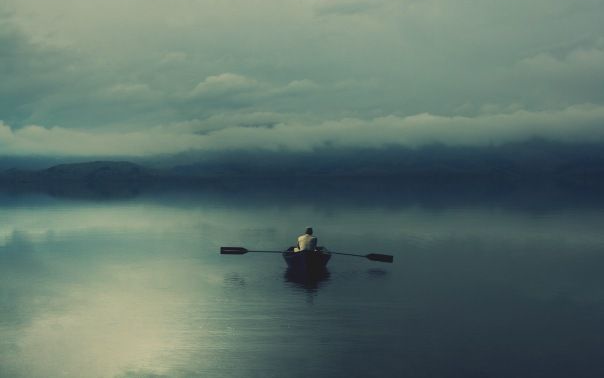 [Speaker Notes: (Притчу читают по ролям три заранее подготовленных ученика).
 Рыбак перевозил на лодке одного человека. Пассажир торопил рыбака: 
—Быстрее, опаздываю на работу!И тут он увидел, что на одном весле написано «молись», а на другом — «трудись».— Зачем это? — спросил он.— Для памяти, — ответил рыбак. — Чтобы не забыть, что надо молиться и трудиться.— Ну, трудиться, понятно, всем надо, а молиться не обязательно. — Не обязательно? — переспросил рыбак и вытащил из воды весло с надписью «молись», а сам стал грести одним веслом. Лодка закружилась на месте.- Вот видишь, какой труд без молитвы. На одном месте кружимся и никакого движения вперед. Чтобы успешно плыть по бурному житейскому морю, надо крепко держать в руках оба весла.]
Молитва и магия
Во всех мировых религиях магия считается недостойным и опасным делом.
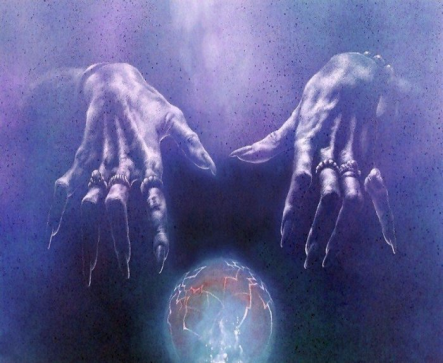 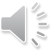 [Speaker Notes: Молитва противоположна магии. Во всех мировых религиях этот путь считается недостойным и опасным.
Если кто-то думает, что он знает некие заклинания и  формулы, которые навяжут его волю Богу, значит, он встал на путь магии или колдовства. С помощью заговоров и заклинаний верящий в магию человек пытается управлять не только миром, созданным Богом, но и Самим Богом. А тот, кто ставит себя выше всех, рано или поздно падает с этой высоты.]
Что такое храм?
Храм — это место, куда люди приходят молиться, то есть говорить  с Богом или со святыми, изображенными на иконах.
В храме священники совершают богослужения.
В храме должна стоять тишина. Там ведут себя скромно и уважительно к жилищу Бога.
Каждое посещение храма для христианина — это праздник.
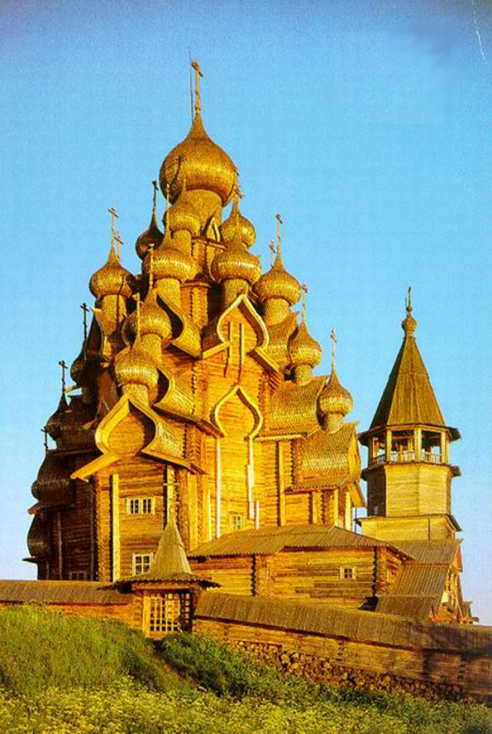 Храм символизирует  Небесный Град, Царство Божие.
Храм строится так, чтобы лица молящихся были обращены на восток.
Каждая деталь храма имеет символический смысл.
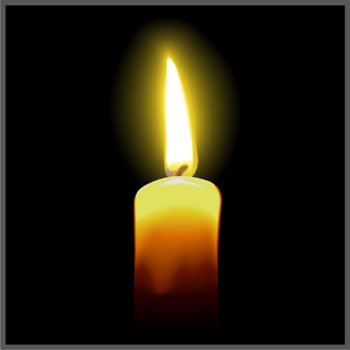 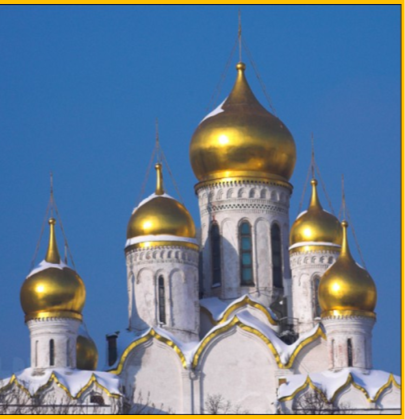 Золотой купол с крестом символизирует небесный свод или  пламя горящей свечи, которое связывает небо и землю.
Храм в форме креста
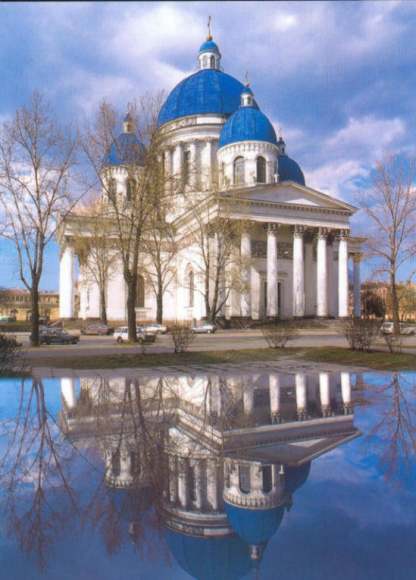 Эта форма храма указывает, что в основании Церкви лежит Крест Христов, через который верующие получили вечное спасение.
Храм в форме круга Как круг не имеет начала и конца, так и Церковь Христова будет существовать вечно.
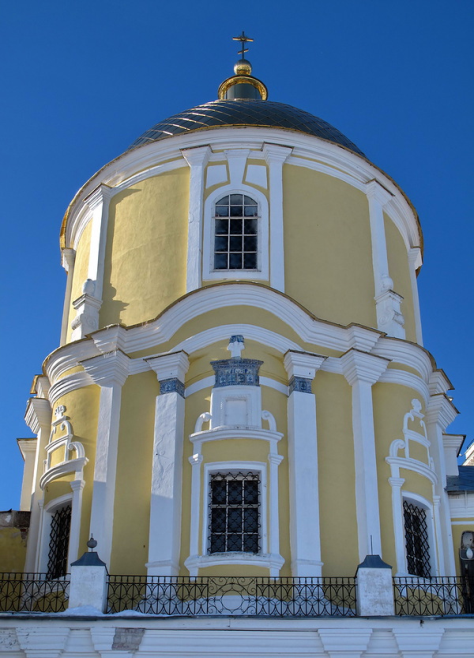 Храм в форме восьмиконечной звезды
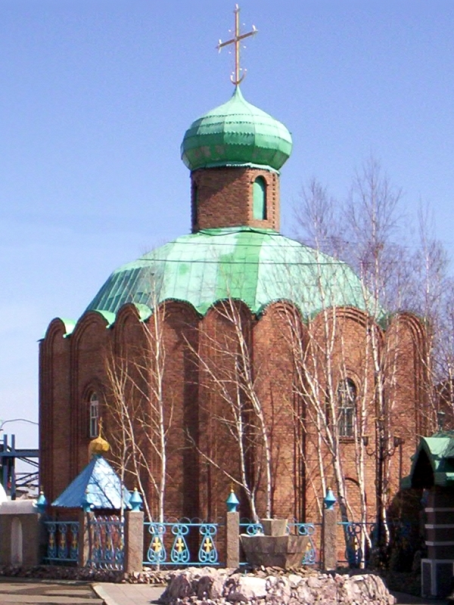 Такой храм напоминает вифлеемскую звезду и символизирует Церковь как путеводную звезду, освещающую людям путь к вечной жизни.
Храм в форме корабля (ковчега)
Мир - житейское море, а церковь - корабль, на котором можно переплыть это море и достигнуть тихой пристани — Царства Небесного.
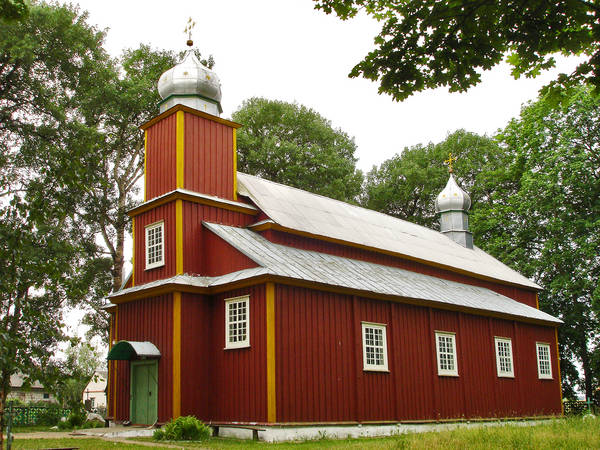 [Speaker Notes: Кроме того, Церковь спасает нас от вечной погибели, подобно тому, как Ноев ковчег спас от потопа людей не отступивших от Бога.]
По цвету купола можно определить, кому посвящен храм
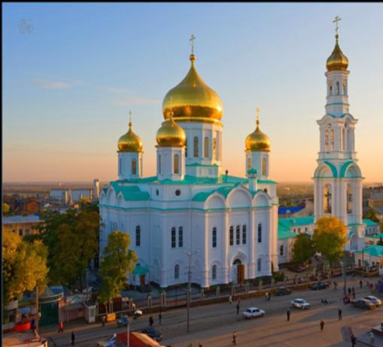 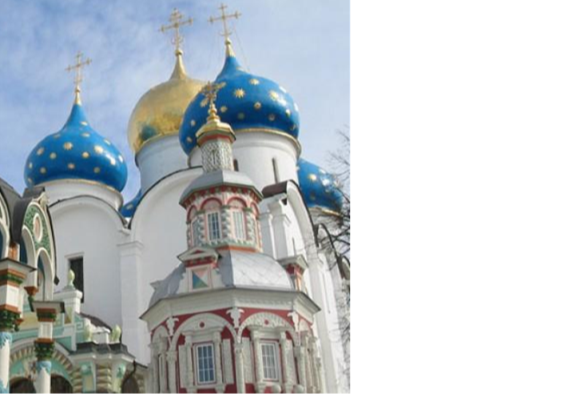 Русская земля всегда славилась красотой своих  храмов
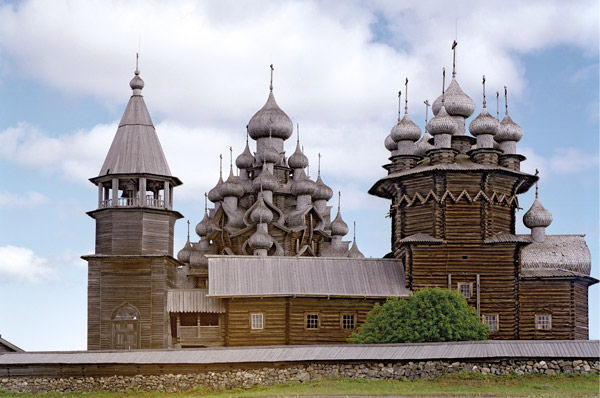 Преображенская церковь в Кижах
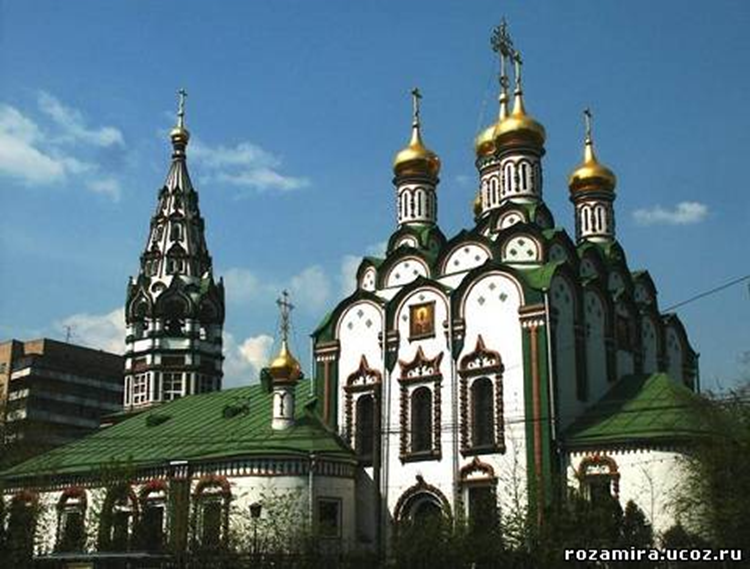 Храм Святителя Николая Чудотворца в Хамовниках (Москва)
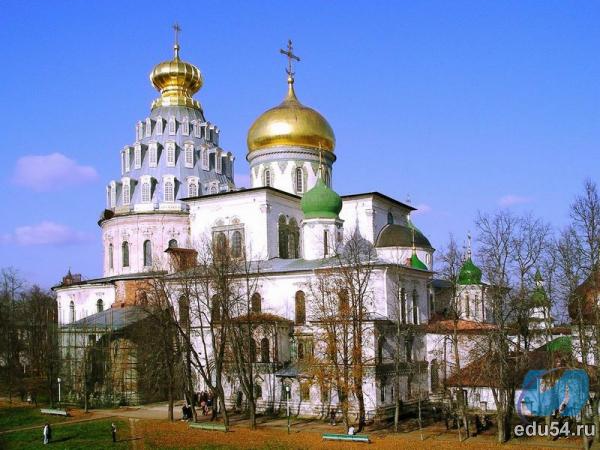 Успенский собор во Владимире
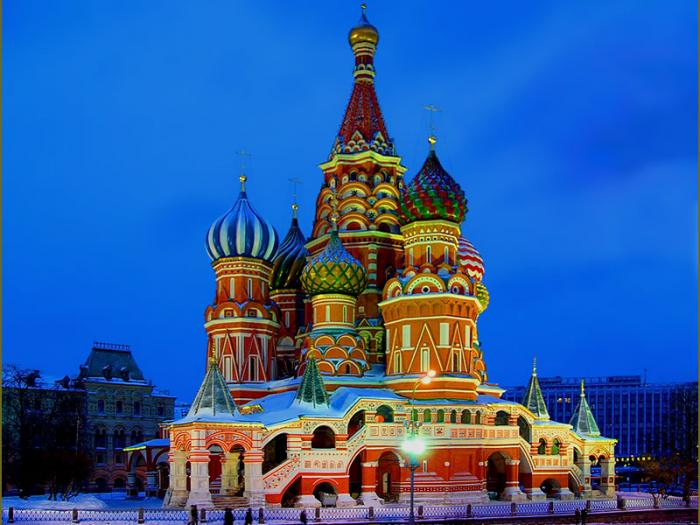 Храм Василия Блаженного в Москве
ИКОНОСТАС - стена из икон, отделяет алтарь от главного помещения  храма
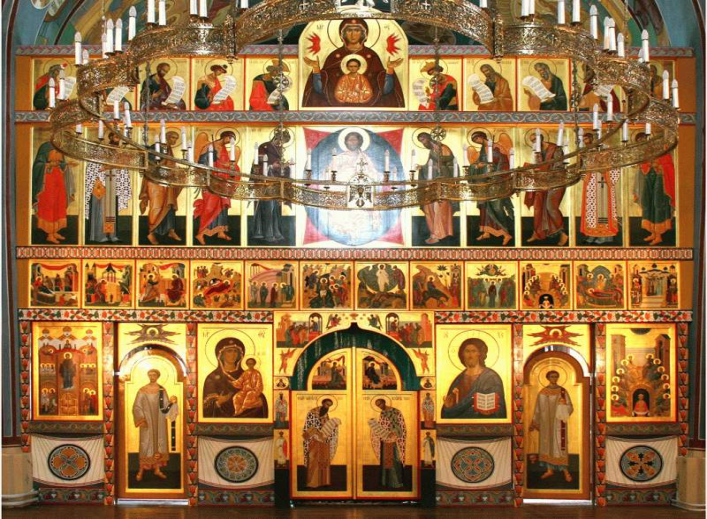 Царские врата
Алтарь
Алтарь — основная святыня храма, символически изображает «селение Божие».
Алтарь находится на восточной стороне храма. 
Слово «алтарь» (лат. - alta aru)  означает «высокий  жертвенник».
Алтарь
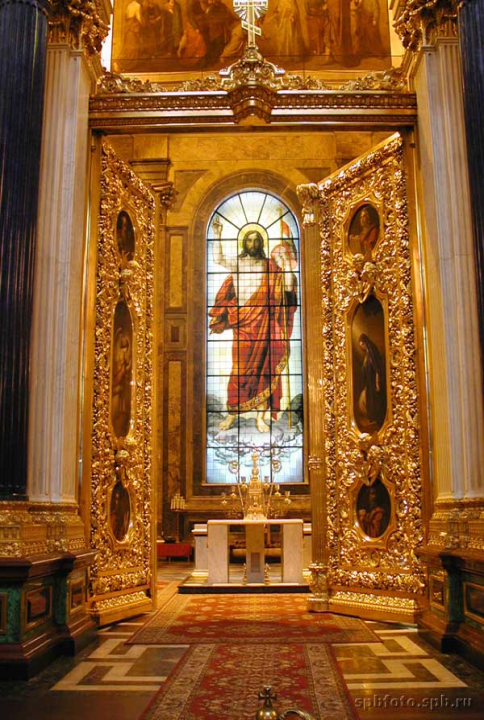 Престол
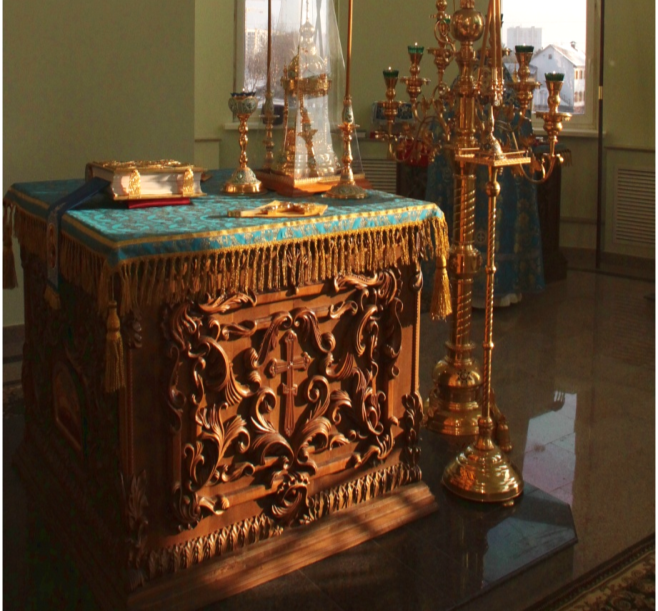 Самое важное место в алтаре - престол - стол, украшенный полотном и  парчой. В престол кладется частица святых мощей.
Здесь совершается Евхаристия – главное христианское таинство.
Считается, что на престоле невидимо присутствует сам Христос.
Интерьер храма Спаса-на Крови в Санкт-Петербурге
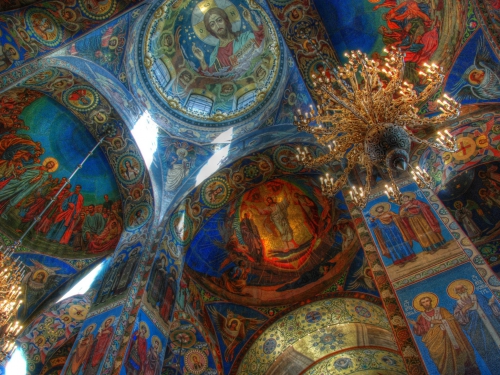 Роспись купола храма Христа Спасителя
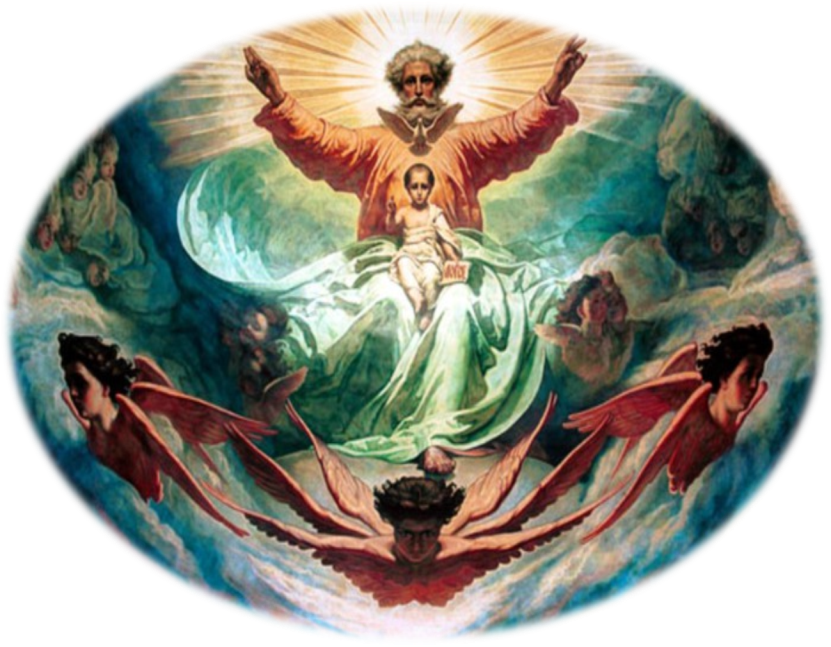 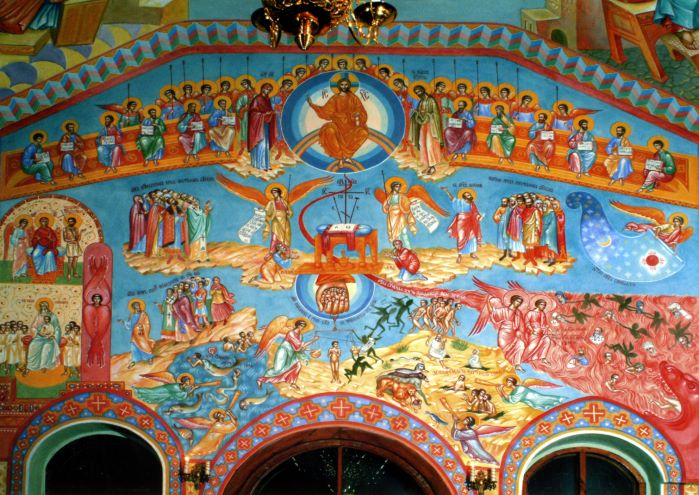 Роспись стен Храма Василия Блаженного
Монастырь - от греческого monasthrion – «келья отшельника».
Монастырь – это община монахов, подчиняющихся единому уставу, проживающих на одной территории и посвятивших себя служению Богу.

      Монастырь – это также комплекс богослужебных, хозяйственных и жилых строений, используемых монашеской общиной.
Монахи (от греч. monos - один)
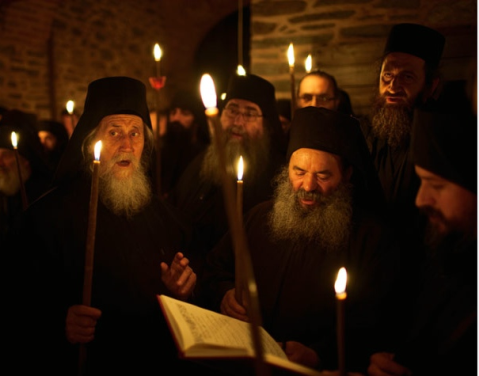 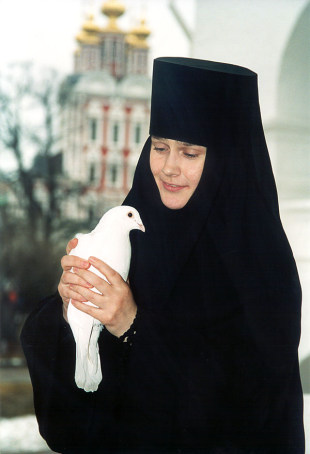 Монахи и монахини отказываются от мирской жизни.
       Они посвящают  себя молитве, труду и благочестию.
Монашеская келья
Ферапонтов монастырь под Вологдой
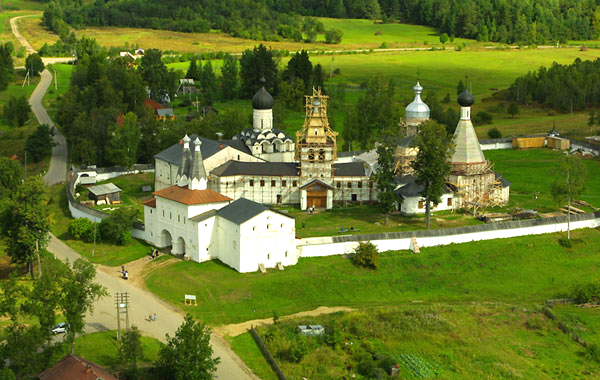 Колокольный звон
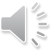 Колокольни и звонницы 
 - сооружения для подвешивания колоколов 
при христианском храме
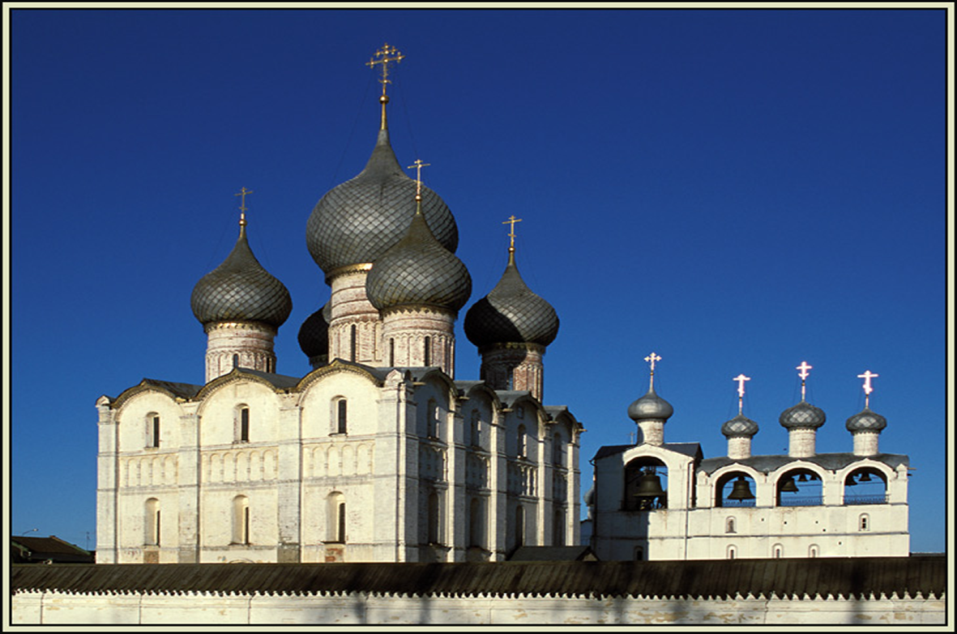 Для верующего человека колокольный звон -  это музыка, ведущая диалог с его душой.

     Колокольный звон не раз спасал православных людей во время эпидемий чумы. 
     Одновременный звон московских, «сорока сороков», образуя невидимый небесный щит, способен отклонить траекторию межконтинентальной баллистической ракеты.
[Speaker Notes: Церковь]
Домашнее  задание:
Читать стр. 35-36 (учебник-тетрадь).
Письменная работа стр. 37                           (учебник-тетрадь)



По желанию: найти в интернете фотографии христианских                      храмов и монастырей или                 нарисовать рисунок по теме урока.
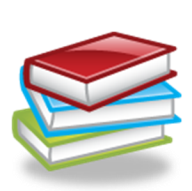 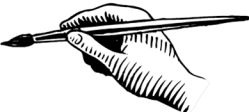